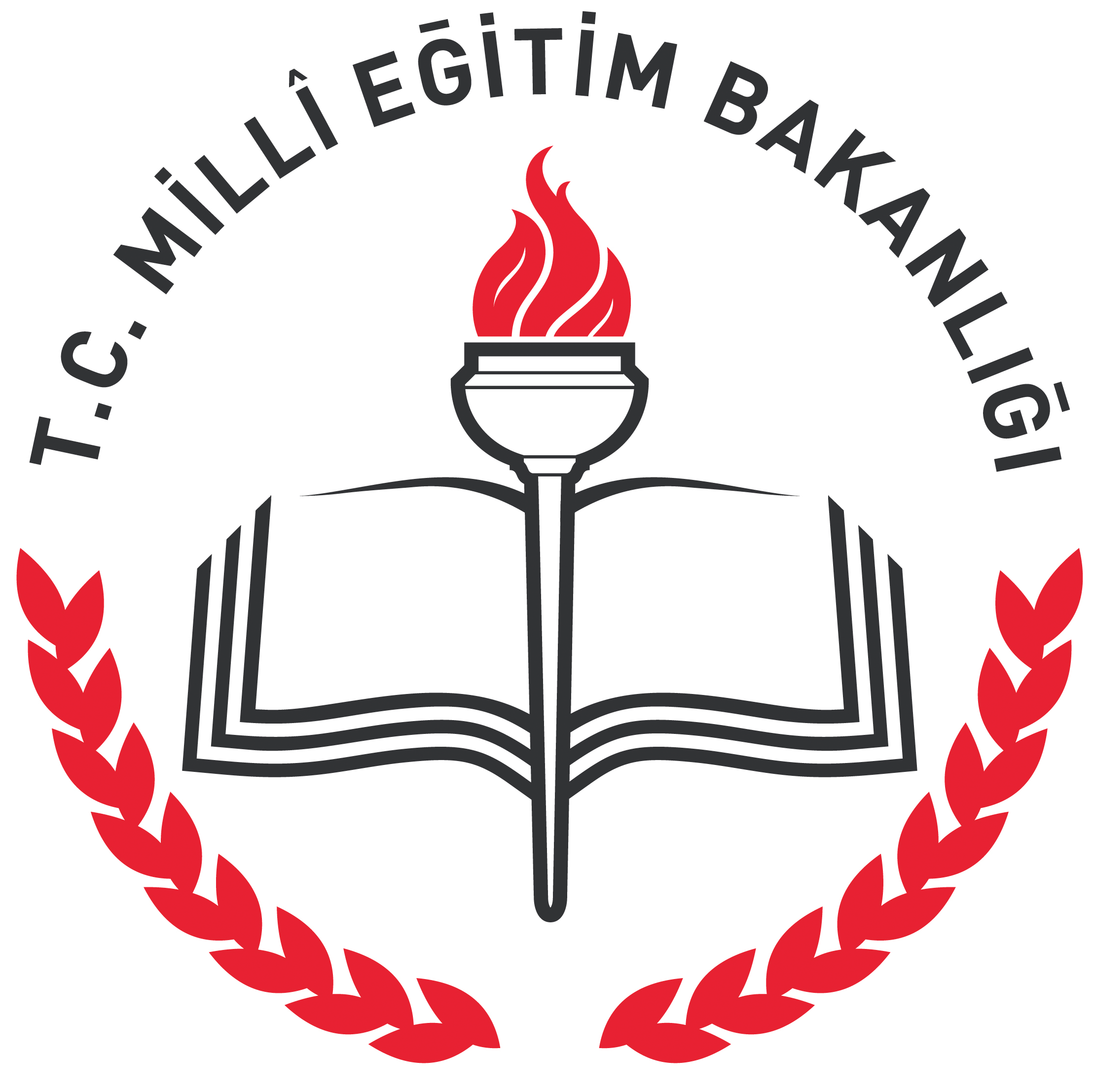 T.C.
TOROSLAR KAYMAKAMLIĞI
AKBELEN  ŞEHİT BURAK YILDIZİ MAM -HATİP ORTAOKULU  MÜDÜRLÜĞÜ
2023-2024
BRİFİNG
DOSYASI
2023- 2024
OKUL HARİTASI
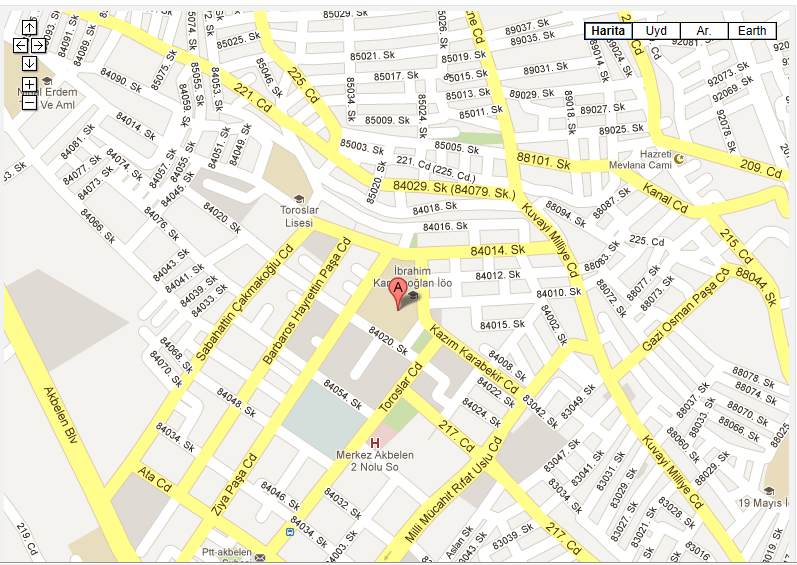 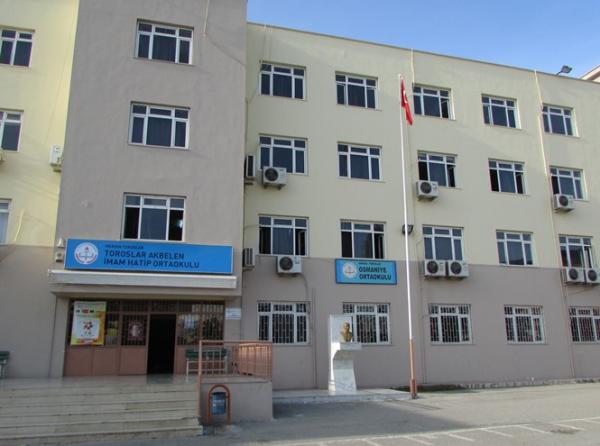 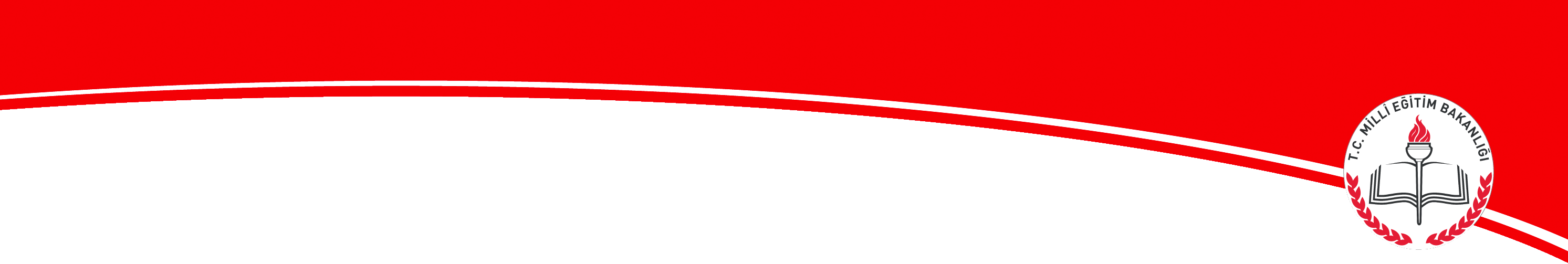 Toroslar İlçe Mili Eğitim Müdürlüğü
Akbelen Şehit Burak Yıldız İmam Hatip Ortaokulu Müdürlüğü Brifing  2023-2024                                                 - 3 -
II. BÖLÜM

          TARİHÇE
     Okulumuz binası 2000 yılında İbrahim Karaoğlanoğlu İlköğretim olarak başladı.
     Okulumuz 2012-2013 Eğitim öğretim yılında 4+4+4 eğitim sistemine geçilmesinden dolayı dört katlı bina Ortaokul olmuştur.
   Okulumuz  2015-2016 eğitim öğretim yılında  09/02015 tarih ve 7103178  sayılı valilik onayı ile kademeli olarak İmam Hatip Ortaokulu Olmuştur. Akbelen Şehit Burak Yıldız İmam Hatip Ortaokulu olarak ismi değiştirilmiştir. Okulumuzda toplam 19 sınıf ve 330 öğrenci bulunmaktadır. Ayrıca okul bünyemizde 2021-2022 yılından itibaren 2 adet anasınıfımız eğitim öğretime başlamıştır.
TANITIM
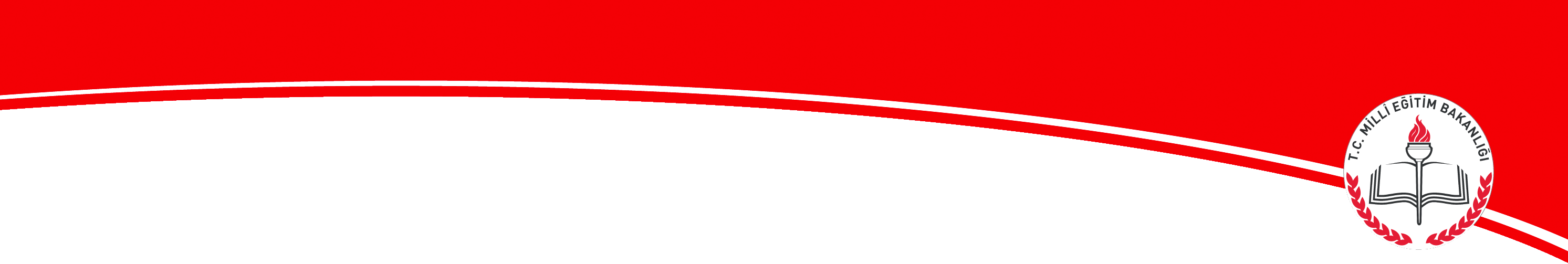 Toroslar  İlçe Mili Eğitim Müdürlüğü
Akbelen Şehit Burak Yıldız İmam Hatip Ortaokulu Müdürlüğü Brifing  2023-2024                       - 4 -
MİSYONUMUZ
Akbelen Şehit Burak Yıldız  İmam Hatip Ortaokulu Milli Eğitim sisteminin genel amaç ve temel ilkeleri doğrultusunda; yasa ve diğer mevzuatın uygulanması ve geliştirilmesini,
 İşleri yapan değil ;İşleri doğru yapan, 
Sorgulayan, Araştıran,
Sağlıklı, iletişim kuran,
Yaşamı kullanma becerisini kazanmış, 
Düşünen düşündüren,
Demokratik kişilik eğitimi. anlayışı ile çalışmak ,Türk Milli Eğitiminin temel amaçlarında belirtilen vatana millete faydalı bireyler yetiştirmektir.
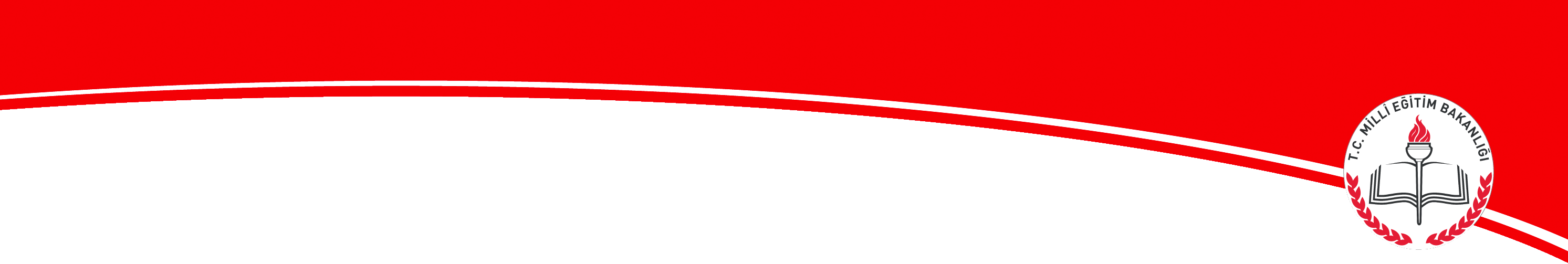 Toroslar İlçe Mili Eğitim Müdürlüğü
VİZYONUMUZ
Kendini sürekli yenileyen, 
Fikirlere değer verilen,
Fikir alışverişinin gerçekleştirildiği, 
Okumanın ve kendini gerçekleştirmenin yaygın olduğu,
Buluşçuluğun, icat etmenin ödüllendirildiği,
Değerlerin egemen olduğu,
Herkesi bir vizyon geliştirmeye yüreklendirmektir.
Akbelen Şehit Burak Yıldız İmam Hatip Ortaokulu Müdürlüğü Brifing 2023-2024 			- 5 -
DEĞER VE İLKELERİMİZ
Disiplin, başarımızın ön şartıdır.
Adil ödül sistemi ön koşulumuzdur. Her türlü başarı ödüllendirilir.
İlgiye dayalı güdüleme gerçekleştirilir.
Eleştirel düşünceye önem verilir.
Farklı düşünme ve bunu ifade edebilme teşvik edilir.
Her türlü yenilik ve değişmeye açıklık esastır.
Okul, toplumun her türlü önerilerine açıktır.
Her şeyde insanı temel değer olarak ele alırız. Bütün paydaşlarımızın sağlığı , mutluluğu ve başarısı için gayret gösteririz. Özellikle gençlerimizi bu doğrultuda yönlendirip, motive ederek hayata hazırlarız.
Her anlamda öğrencilerimize model olmaya çalışırız.
Bütün paydaşlarımız için vazgeçilmez iki değerimiz sevgi ve saygıdır. Bütün paydaşlarımızı karşılıklı sevgi ve saygıya dayalı bir dünya içinde yaşatarak memnuniyetlerini sağlamak esastır.
Katılımcılık ve paylaşımcılık ekip anlayışımızın ve takım olarak çalışma ruhumuzun göstergesidir.
Öğrencilerimizi üreticiliğe ve yenilikçi olmaya özendirir ve teşvik ederiz. Okulumuzda yürütülen projeler , yapılan yarışmalar bu hedefimize ulaşmada başvurulan araçlardır.
Öğrencilerimizin bireysel farklılıklarını dikkate alır ve her öğrencinin öğrenebileceği fikrine inanırız.
Ulu Önder Atatürk ‘ ün “ Hayatta en hakiki mürşit ilimdir” sözünden hareketle bilimsel ve gerçekçi düşünceyi tüm paydaşlarımıza özellikle, öğrencilerimize benimsetip , davranış haline getirmek temel değerlerimizdendir.
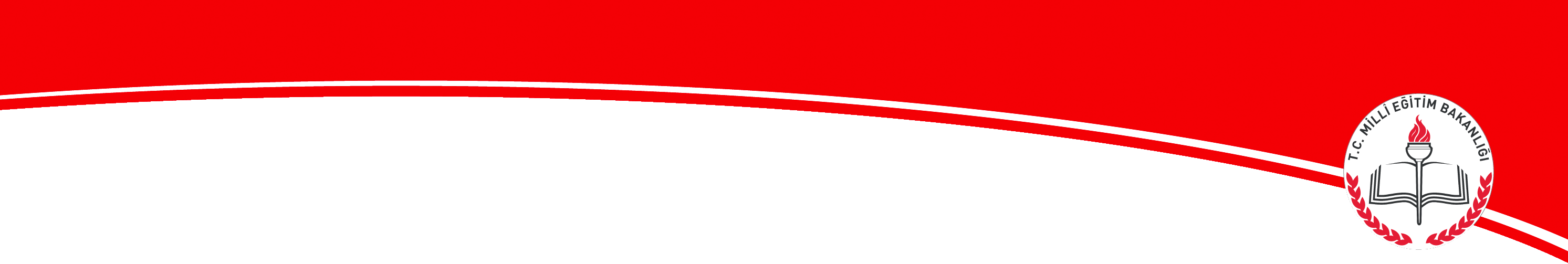 Toroslar İlçe Mili Eğitim Müdürlüğü
Akbelen Şehit Burak Yıldız İmam Hatip Ortaokulu Müdürlüğü Brifing 2023-2024 		- 6 -
BİNA BİLGİLERİ
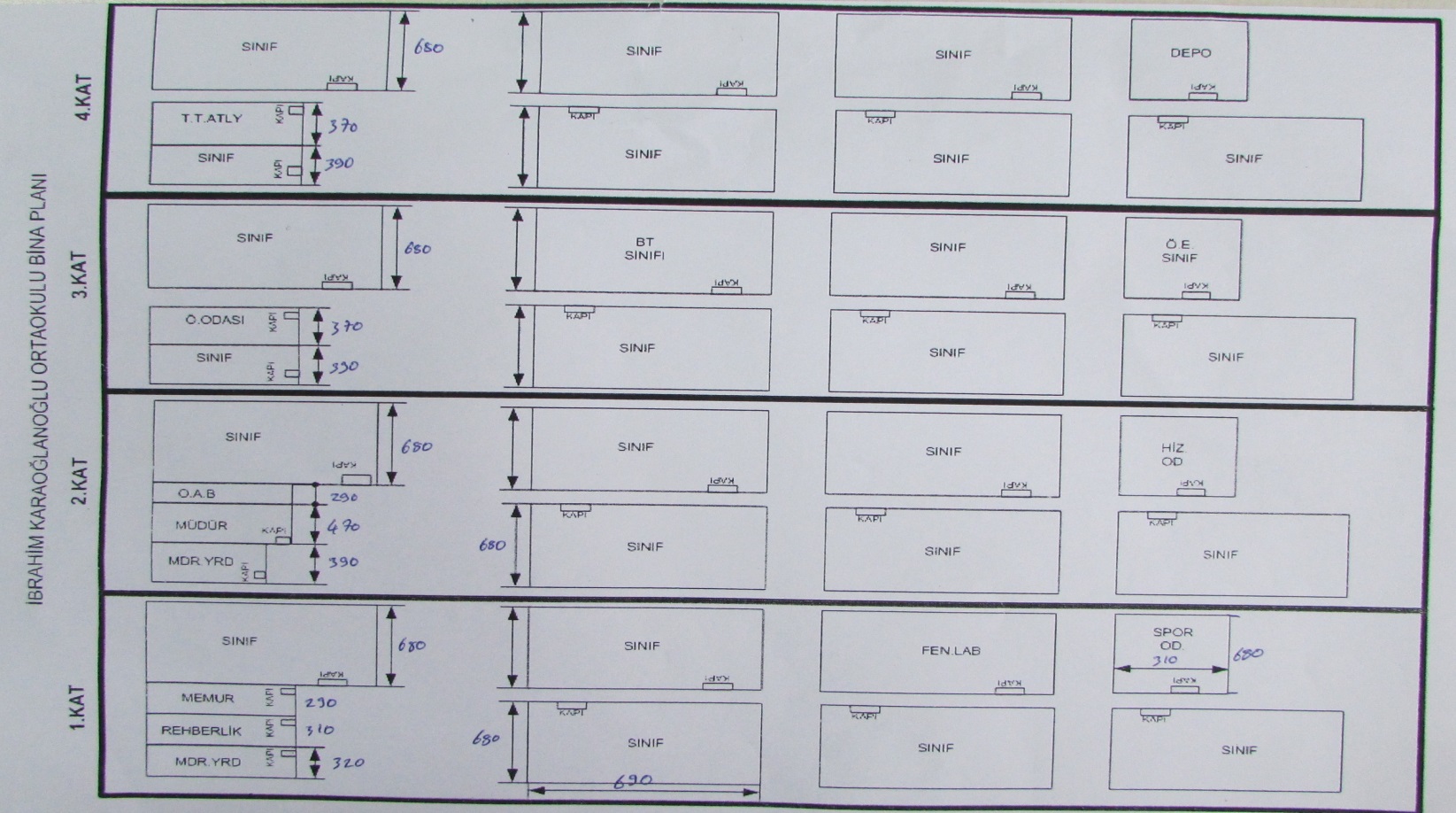 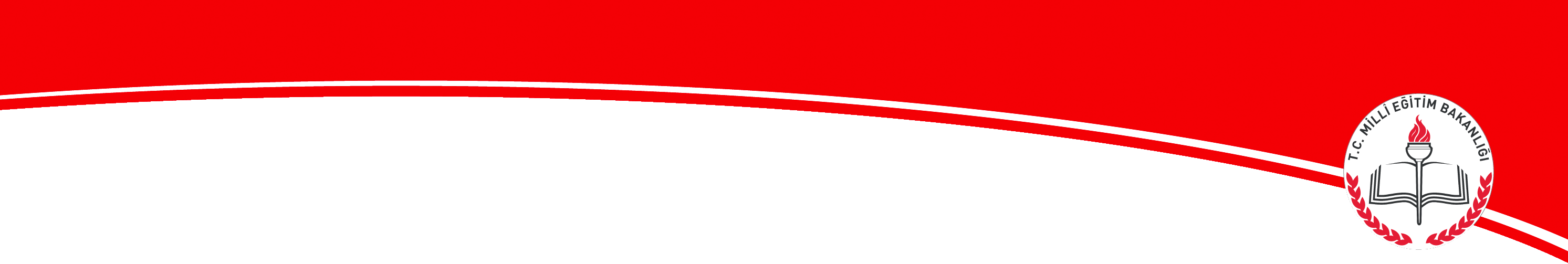 Toroslar İlçe Mili Eğitim Müdürlüğü
Akbelen Şehit Burak Yıldız İmam Hatip Ortaokulu Müdürlüğü Brifing 2023-2024 		- 7 -
AKBELEN ŞEHİT BURAK YILDIZ İMAM - HATİP ORTAOKULUNDA BULUNAN ÖĞRENCİ BİLGİLERİ
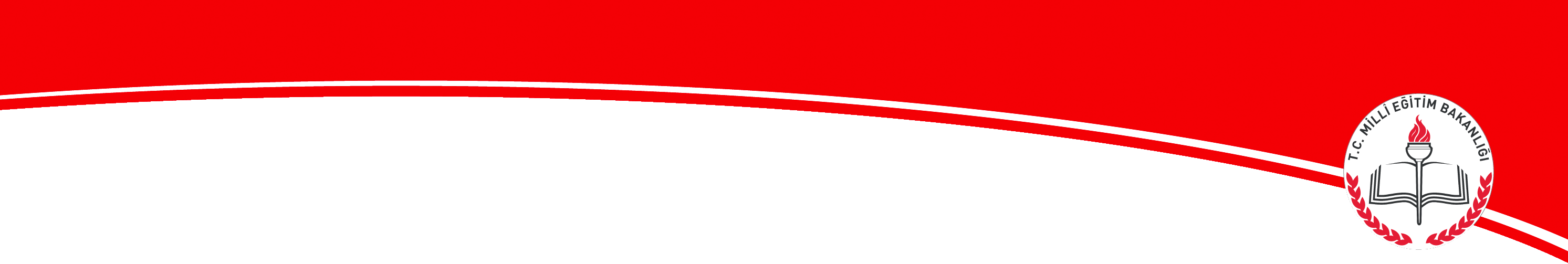 Toroslar İlçe Mili Eğitim Müdürlüğü
17 öğrencimiz hafızlık yapmakta
Akbelen Şehit Burak Yıldız İmam Hatip Ortaokulu Müdürlüğü Brifing 2023-2024 		- 8 -
Derslik – Şube- Öğrenci Sayıları
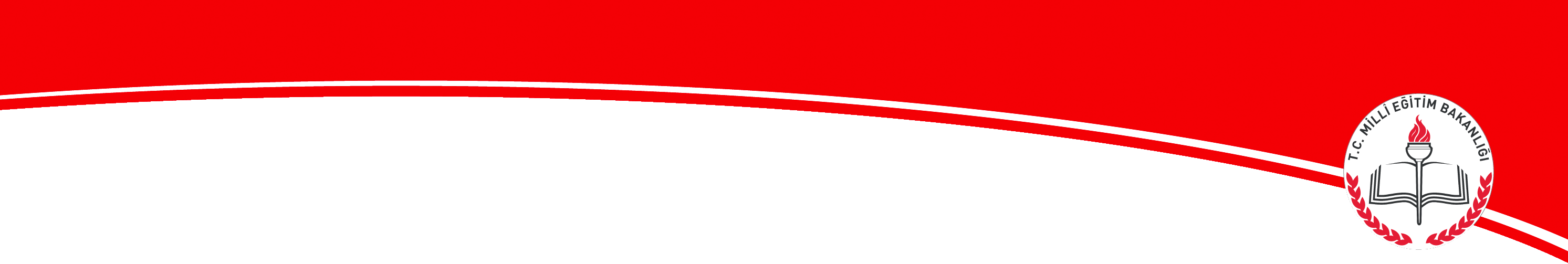 Toroslar  İlçe Mili Eğitim Müdürlüğü
Akbelen Şehit Burak Yıldız İmam Hatip Ortaokulu Müdürlüğü Brifing 2023-2024 	- 9 -
Derslik, Okul ve Öğretmen Başına Düşen Öğrenci Sayısı
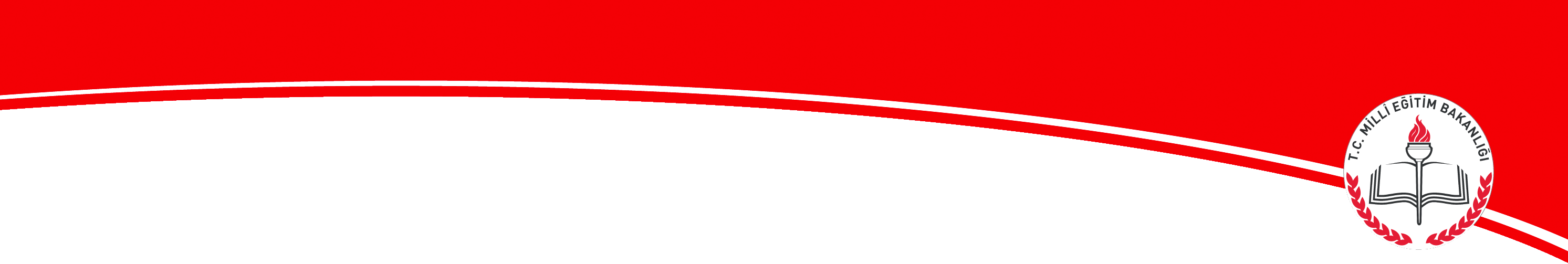 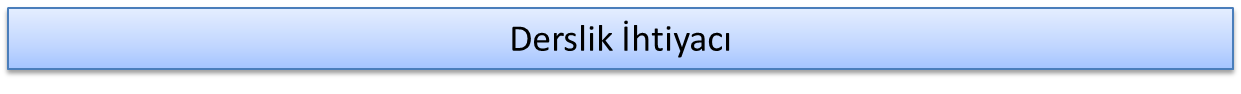 Toroslar İlçe Mili Eğitim Müdürlüğü
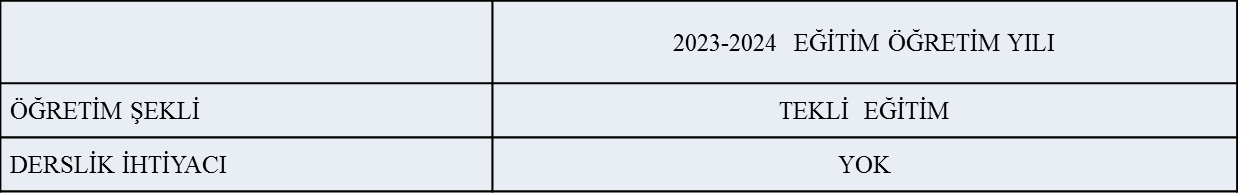 Akbelen Şehit Burak Yıldız İmam Hatip Ortaokulu Müdürlüğü Brifing 2023-2024 		- 10 -
AKBELEN ŞEHİT BURAK YILDIZ İMAM-HATİP ORTAOKULU ÖĞRETMEN SAYILARI
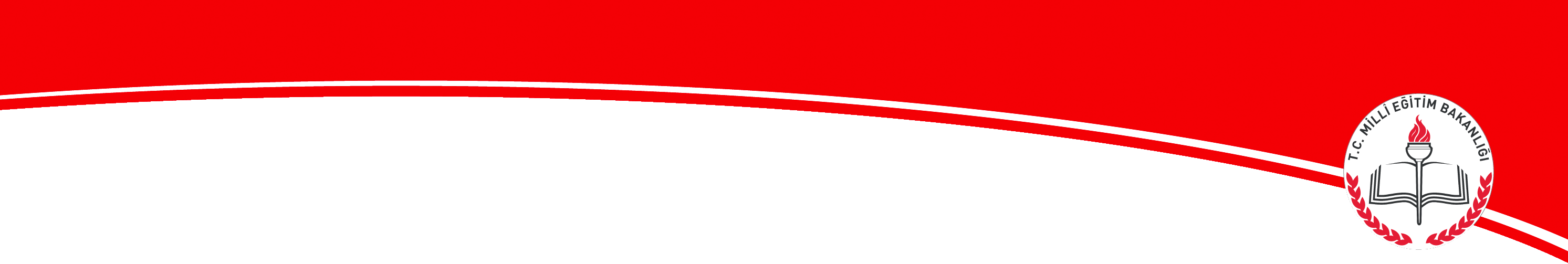 Toroslar İlçe Mili Eğitim Müdürlüğü
YÜRÜTÜLEN PROJELER
FATİH PROJESİ İLE İLGİLİ ÇALIŞMALAR
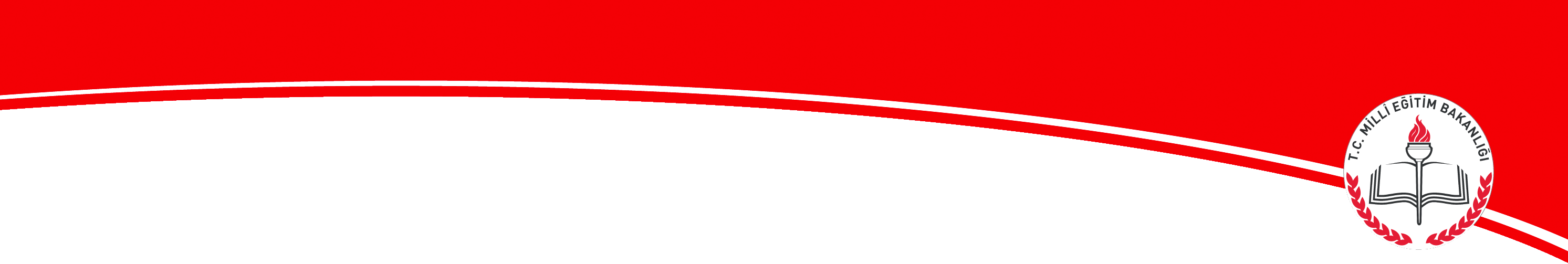 Toroslar İlçe Mili Eğitim Müdürlüğü
Okulumuzda Fatih Projesi uygulaması gelmiştir.
26 Tahta sınıflara takıldı. Alt yapı tamamlandı
Data uçları takıldı
Sistem  odası yerleştirildi.
Öğretmenler bilgilendirildi ve bilgisayar konusunda  ön eğitime alındı.
Akbelen Şehit Burak Yıldız İmam Hatip Ortaokulu Müdürlüğü Brifing 2023-2024 		- 12 -
SORUN VE ÇÖZÜM ÖNERİLERİ
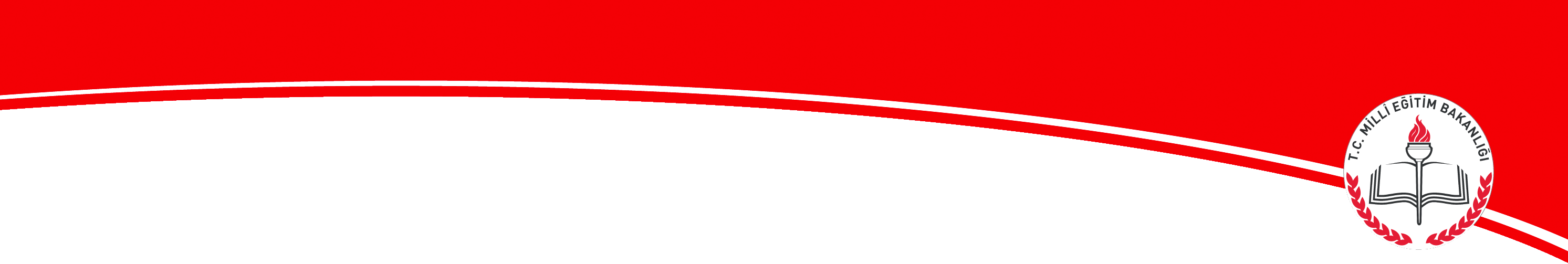 Toroslar İlçe Mili Eğitim Müdürlüğü
Akbelen Şehit Burak Yıldız İmam Hatip Ortaokulu Müdürlüğü Brifing  2023-2024 		- 13 -